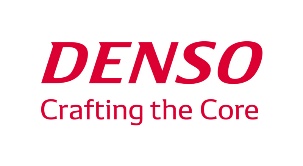 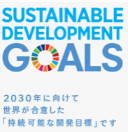 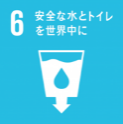 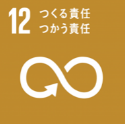 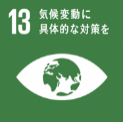 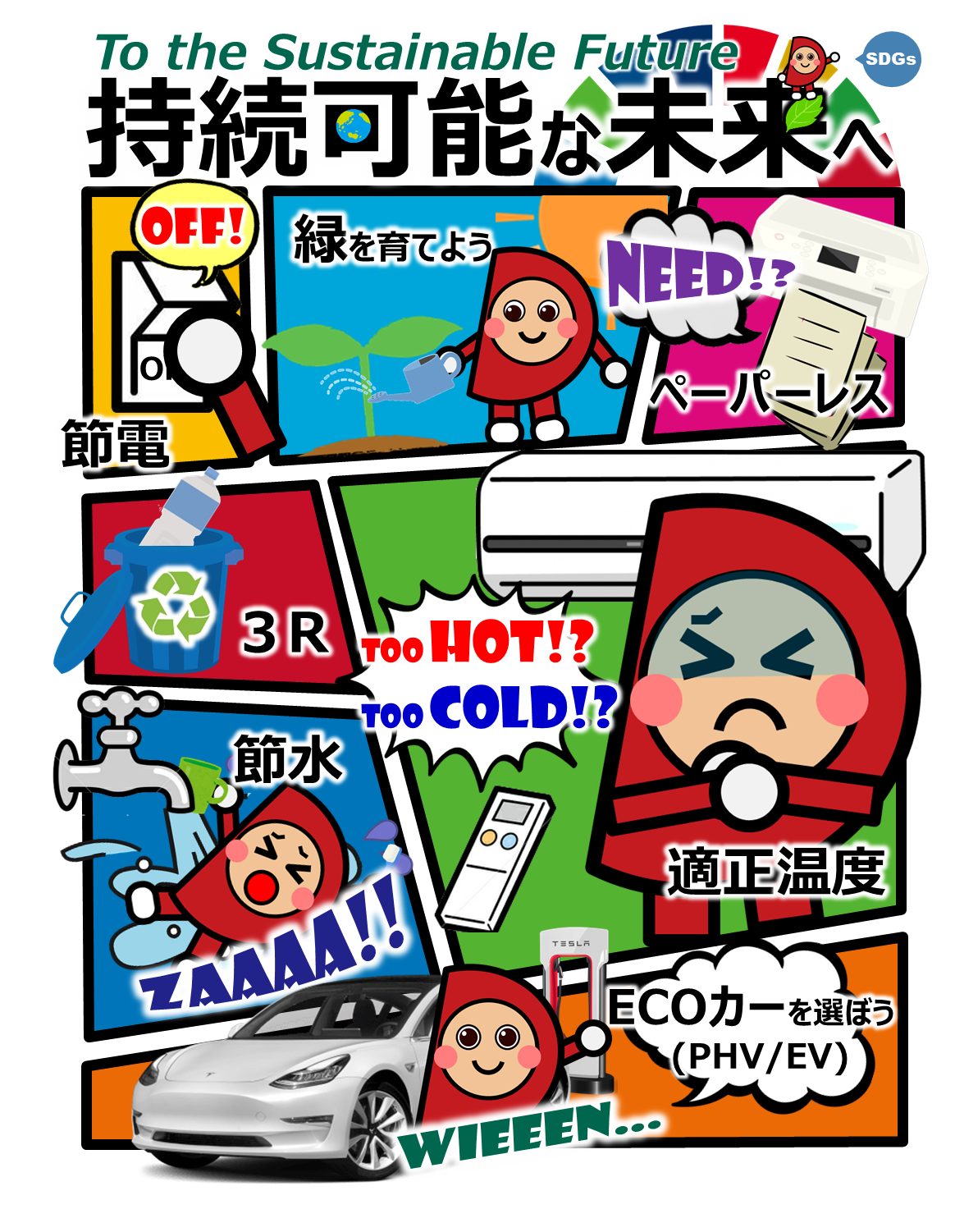 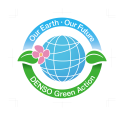 ㈱デンソー・TMU製造部・川瀬淳志
掲示期限：